МКДОУ Куртамышского района «Куртамышский детский сад №8»
«Организация социального партнерства ДОУ с учреждениями дополнительного образования и культуры в условиях реализации ФГОС ДО»

Выступление Шадриной Т.И.,
 старшего воспитателя  ДОУ,
на общем родительском собрании 
Сентябрь, 2018 г
МКДОУ «Куртамышский детский сад №8» с 1.09.2017 года заключило договора о социальном партнерстве с двумя учреждениями культуры и двумя учреждениями дополнительного образования
ДОУ и  социальные партнеры
* МКУ Куртамышского района «Районный  Дом культуры»;
* МКУДО Куртамышского района «Куртамышская детская школа искусств»;
* МКУДО Куртамышского района «Дом детства и юношества»;
Детская библиотека - филиал МКУК  «Центральная районная библиотека»
Куртамышский педколледж.
Цель: создание системы партнерства ДОУ  с  учреждениями дополнительного образования и культуры для обеспечения благоприятных условий всестороннего развития дошкольников, их способностей и творческого потенциала
Задачи: 
Установить партнерские отношения с  учреждениями для поддержания благоприятного общественного окружения;
Создать условия для приобщения ребенка к социокультурным нормам, традициям семьи, общества, государства ;
Формировать положительный имидж ДОУ в социуме.
Районный Дом культуры
Методист Постовалова Е.Н.
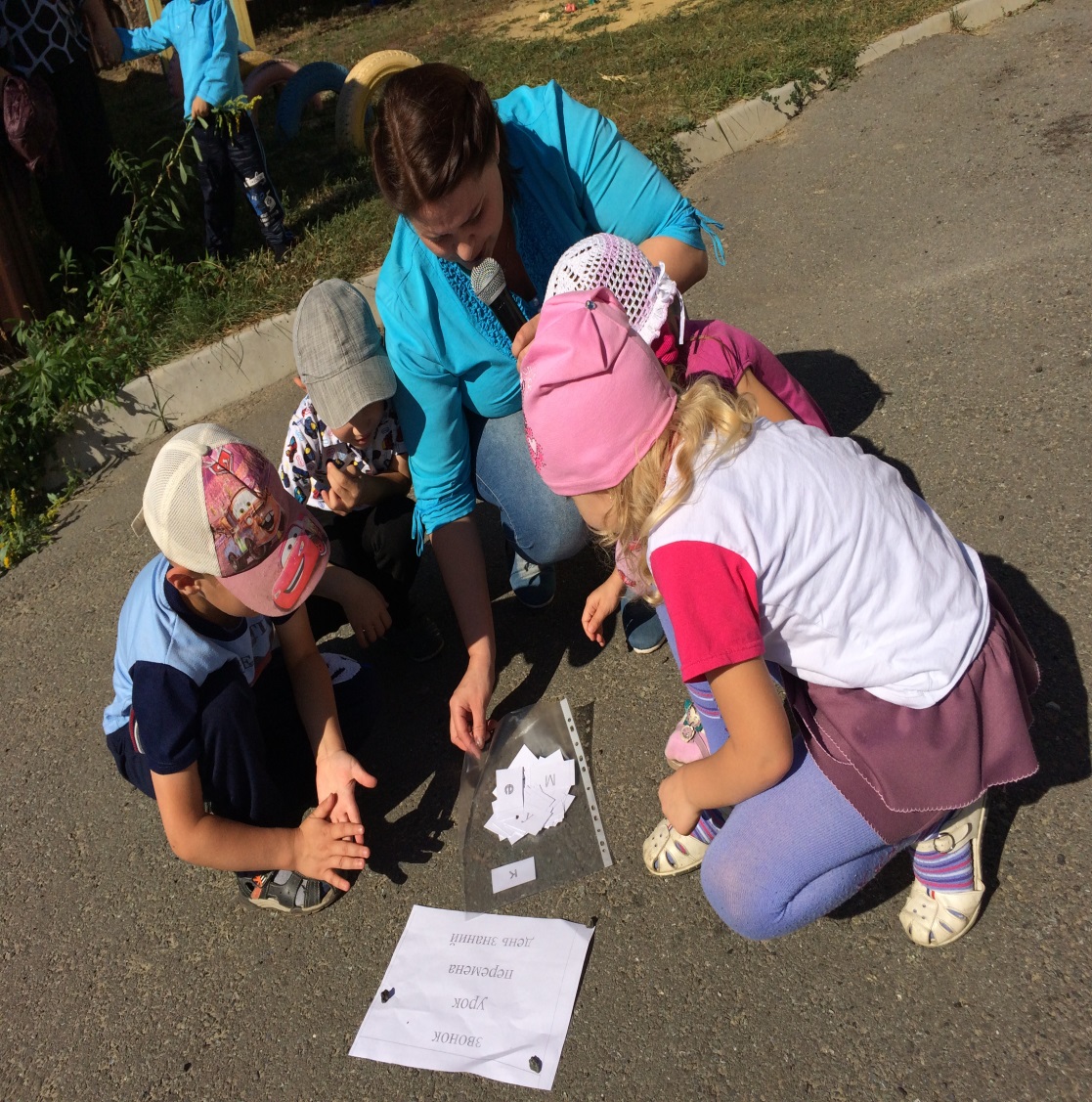 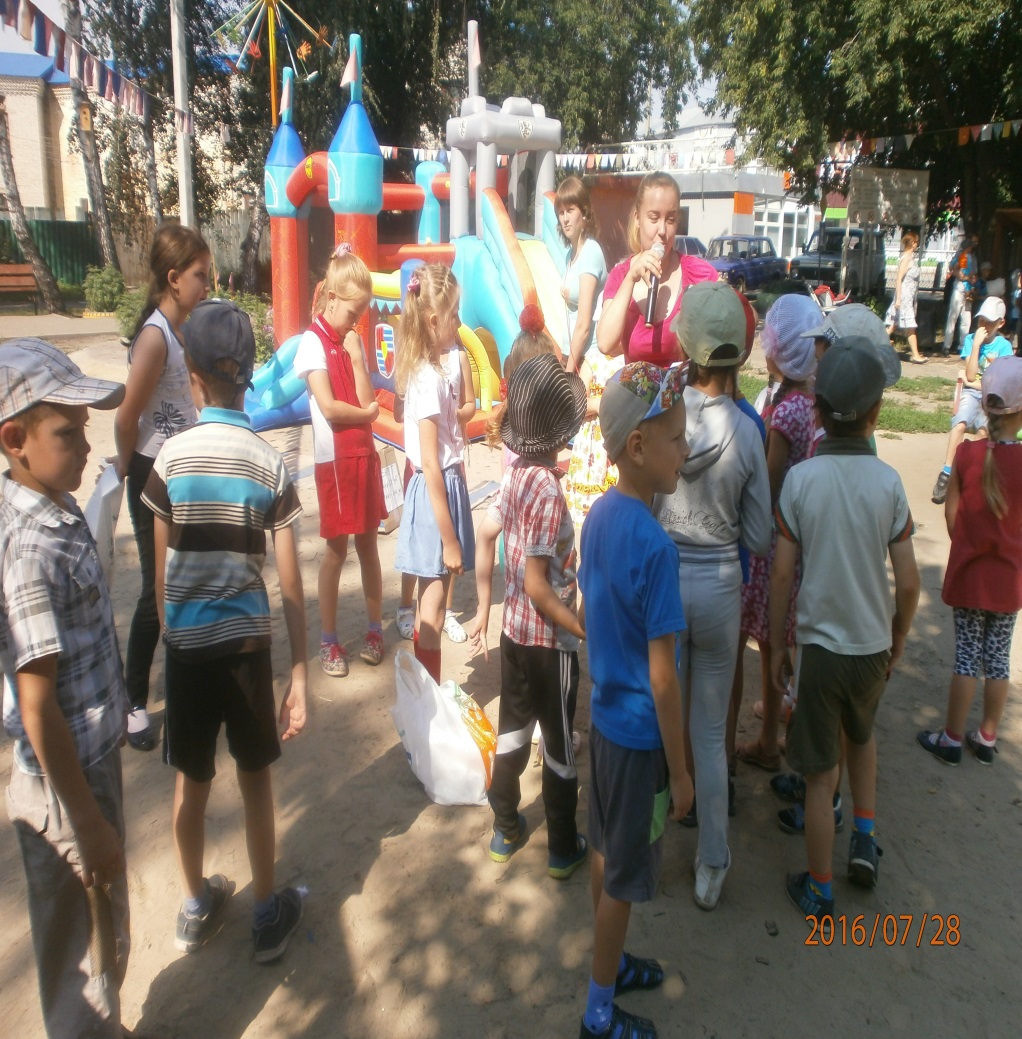 Спортивно-развлекательные мероприятия, проводимые методистами РДК пользуются большим успехом у дошкольников
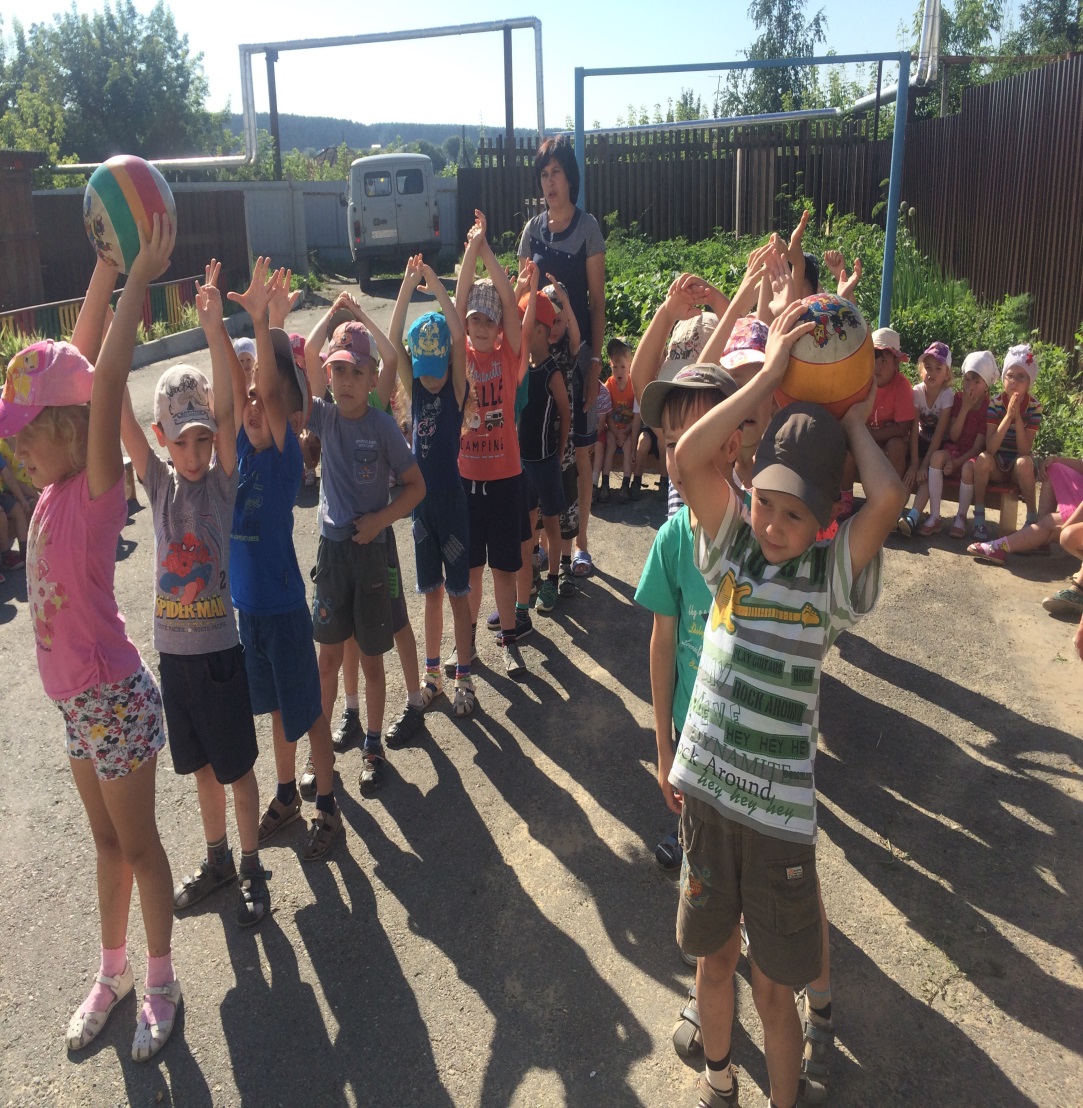 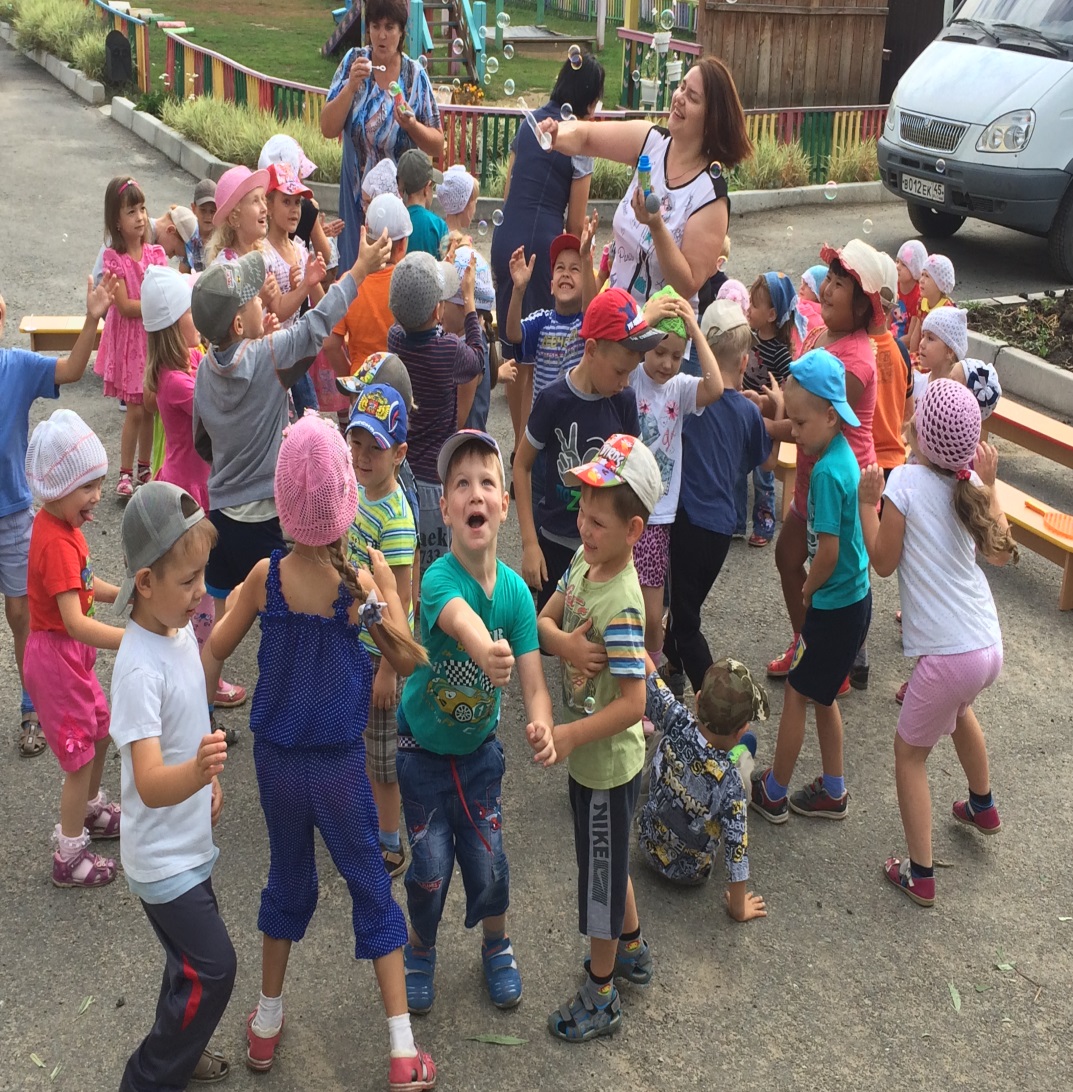 Педагог дополнительного образования ДДЮ проводит занятие кружка «Росток»
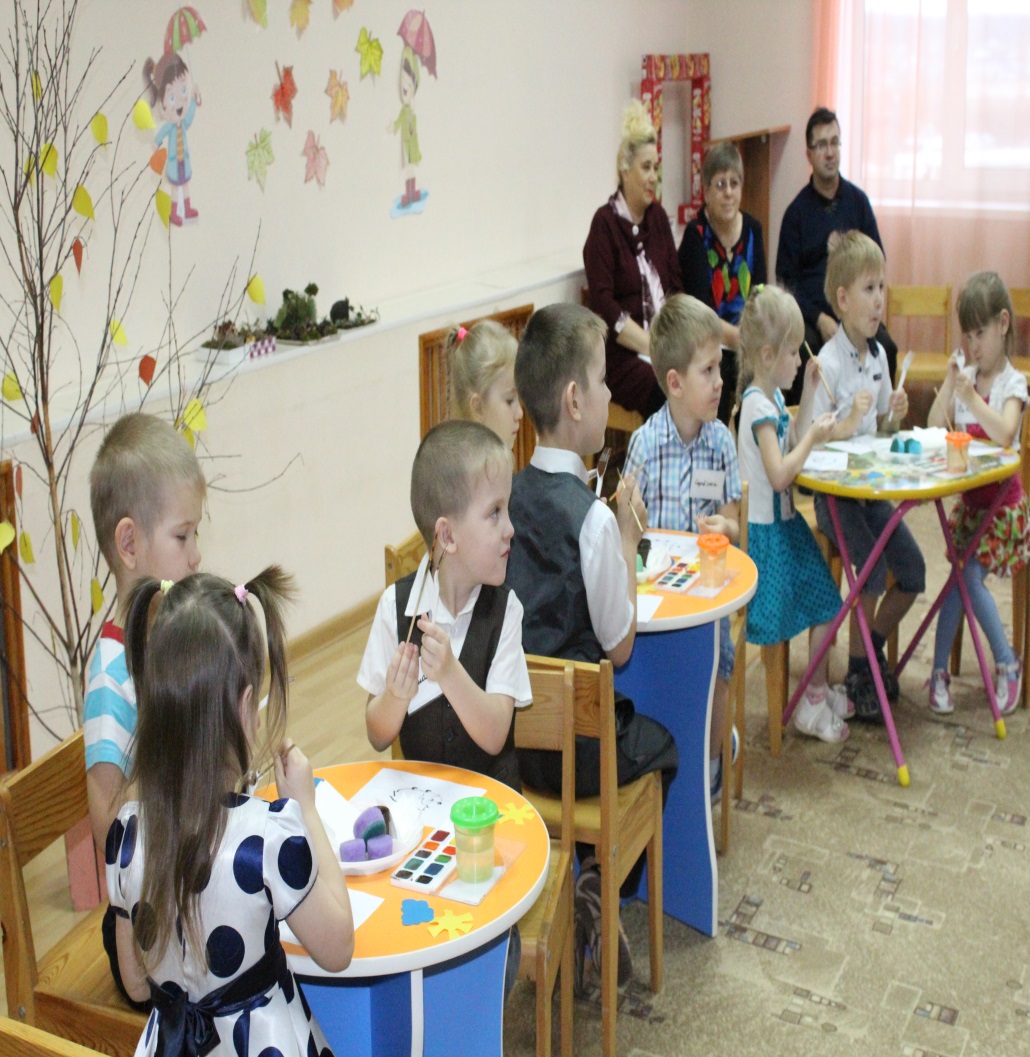 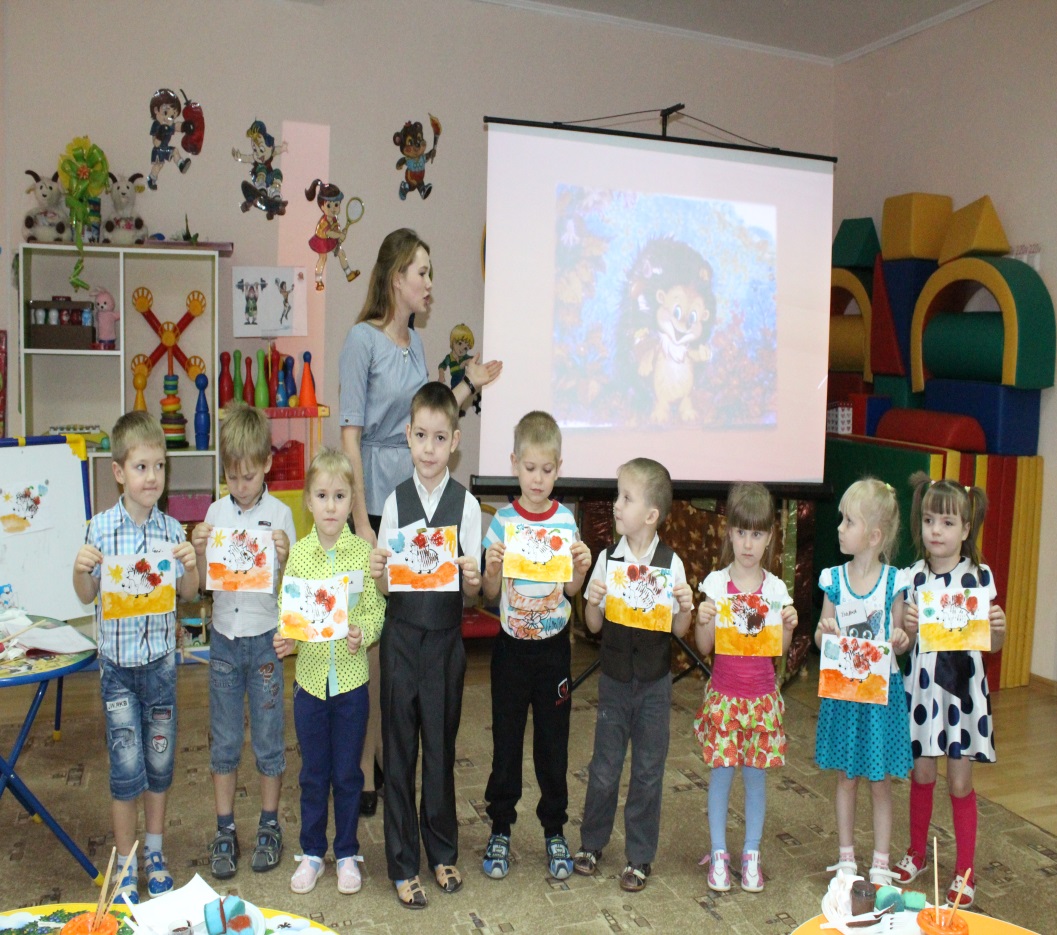 Кружок «Умелые ручки» с воспитанниками старшего дошкольного возраста проводит Радионова И.П., педагог высшей квалификационной категории  Дома детства и юношества
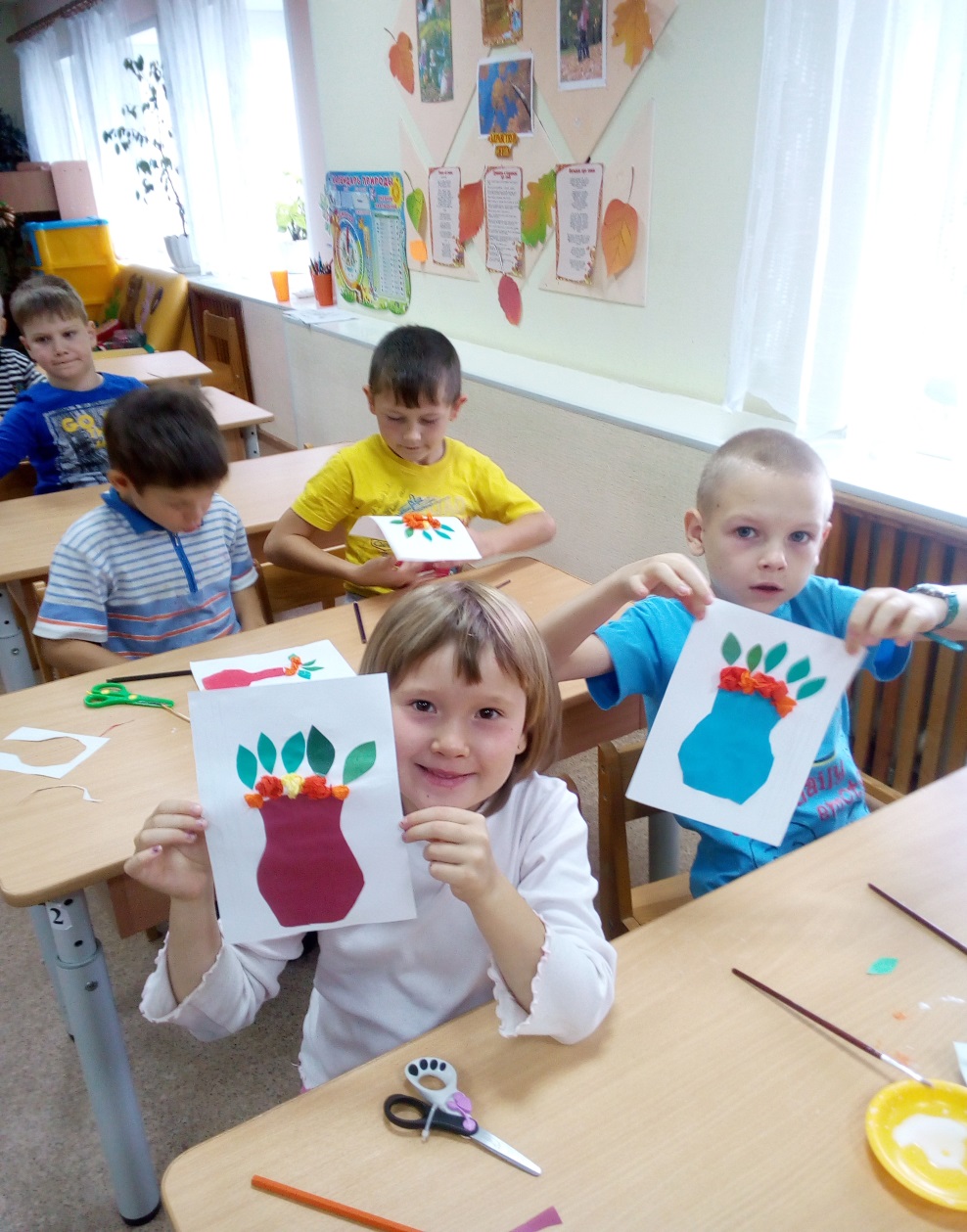 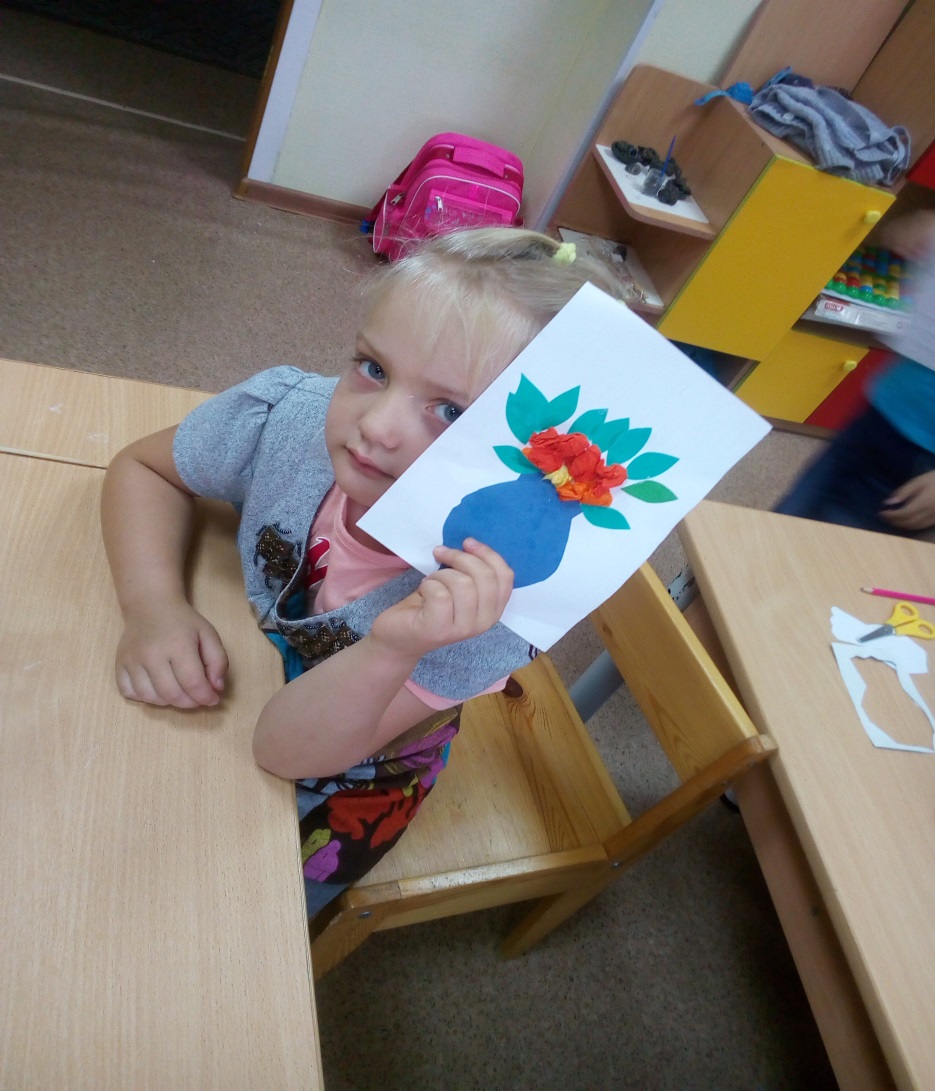 Кружок «Хочу все знать» проводит Никитина Г.В., педагог  высшей квалификационной категории Дома детства и юношества
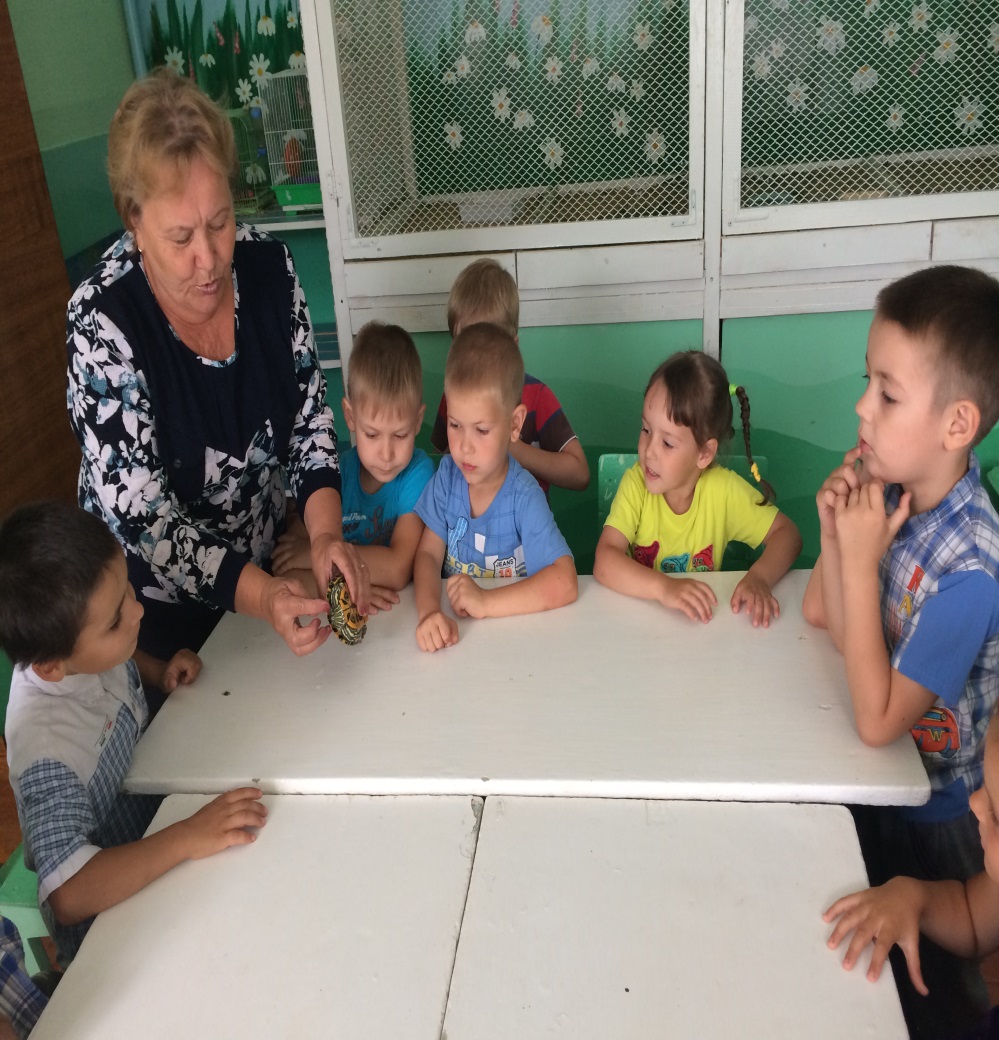 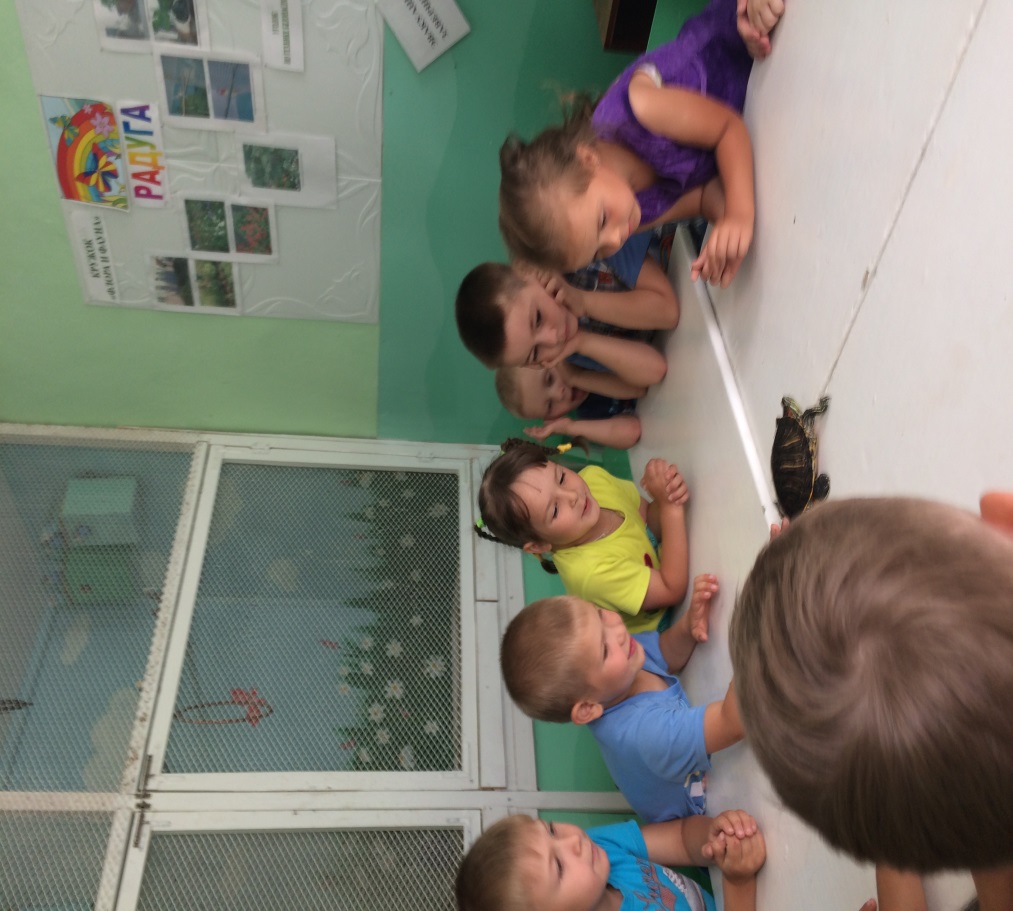 Кружок «Школа хороших манер»педагог ДДЮ: Белозерова Ю.В.
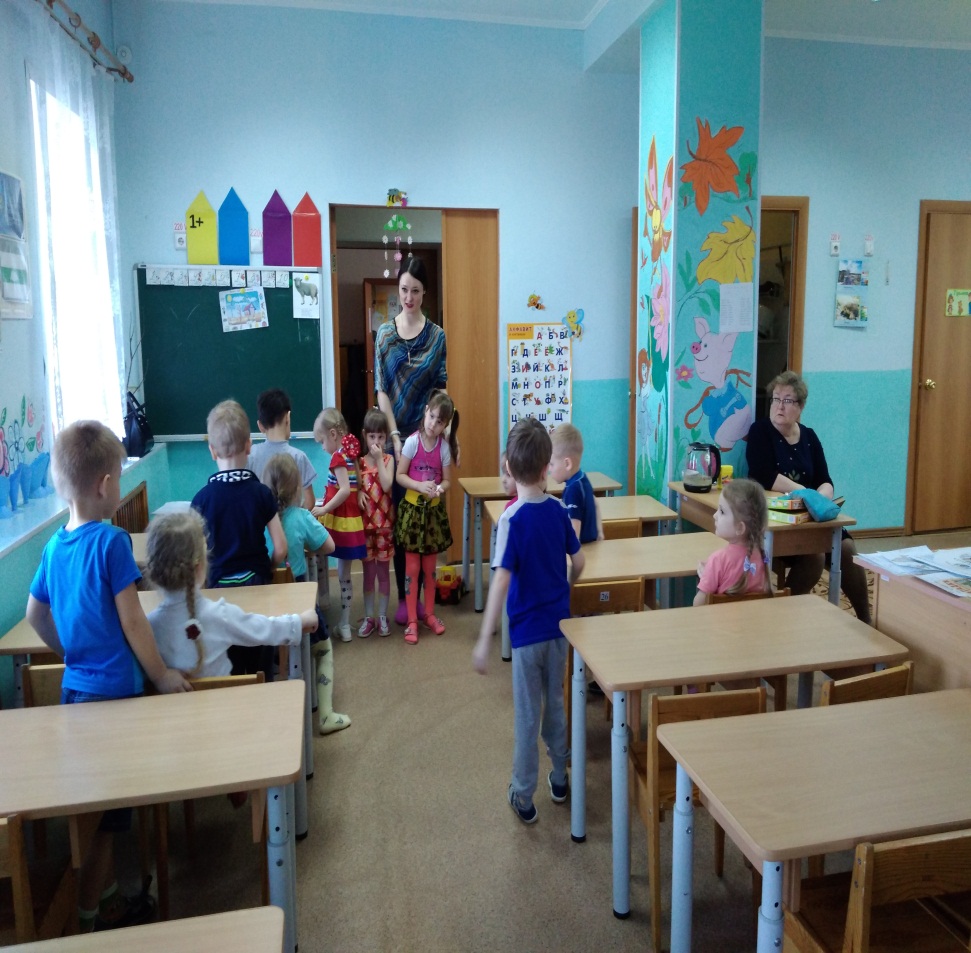 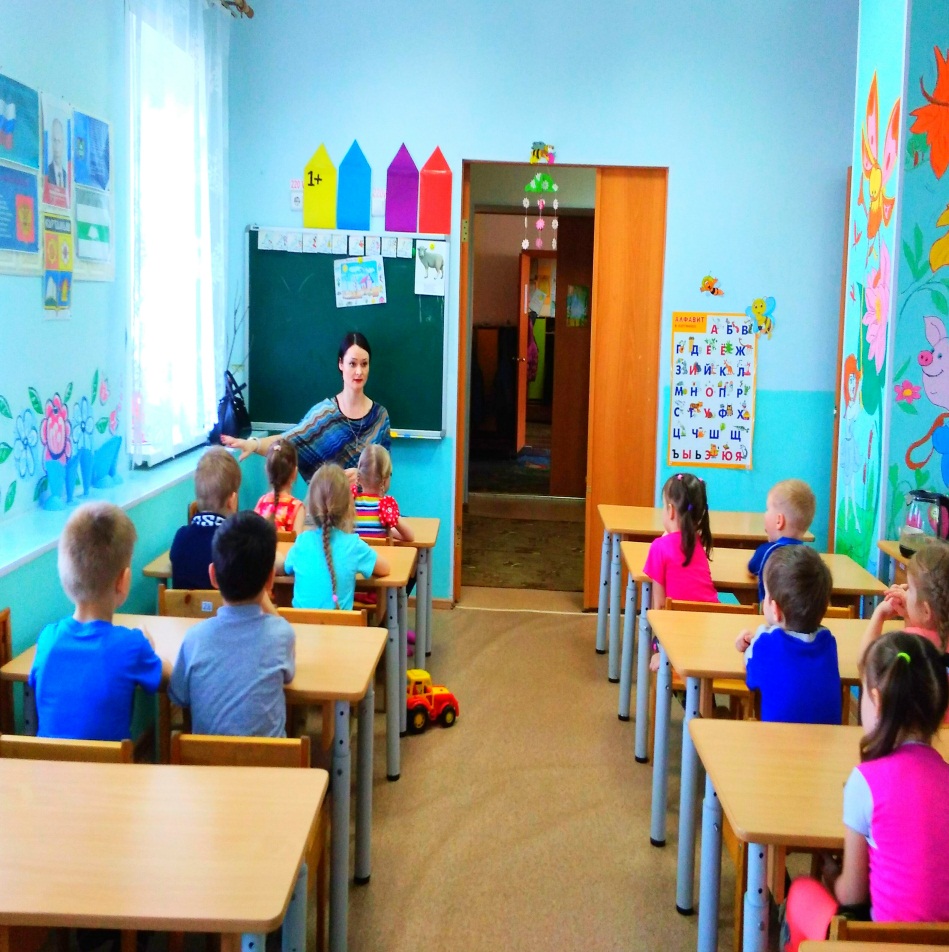 Педагоги ДДЮ со своими детьми в гостях у малышей. «День игр и забав» завершил летний оздоровительный период в ДОУ.
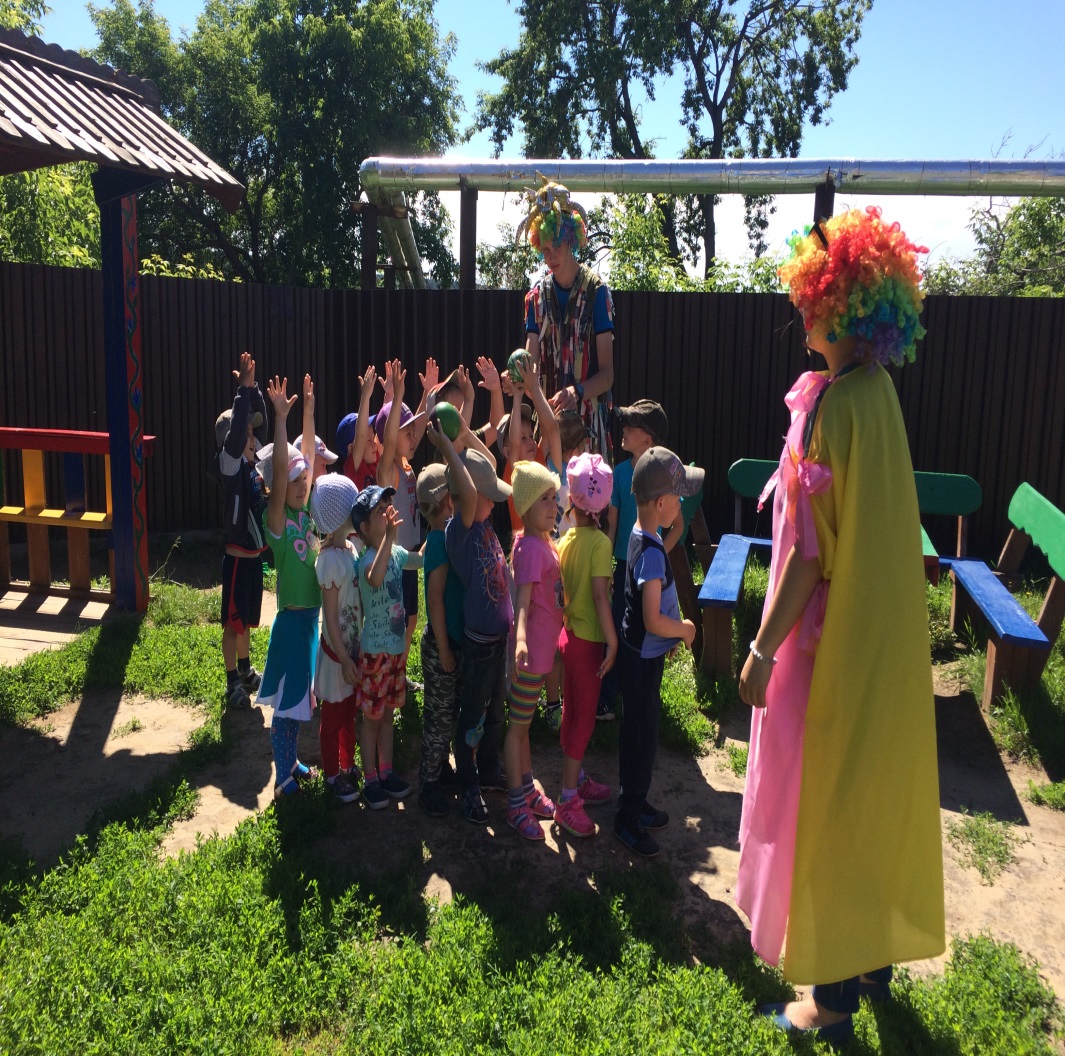 Городская детская библиотека
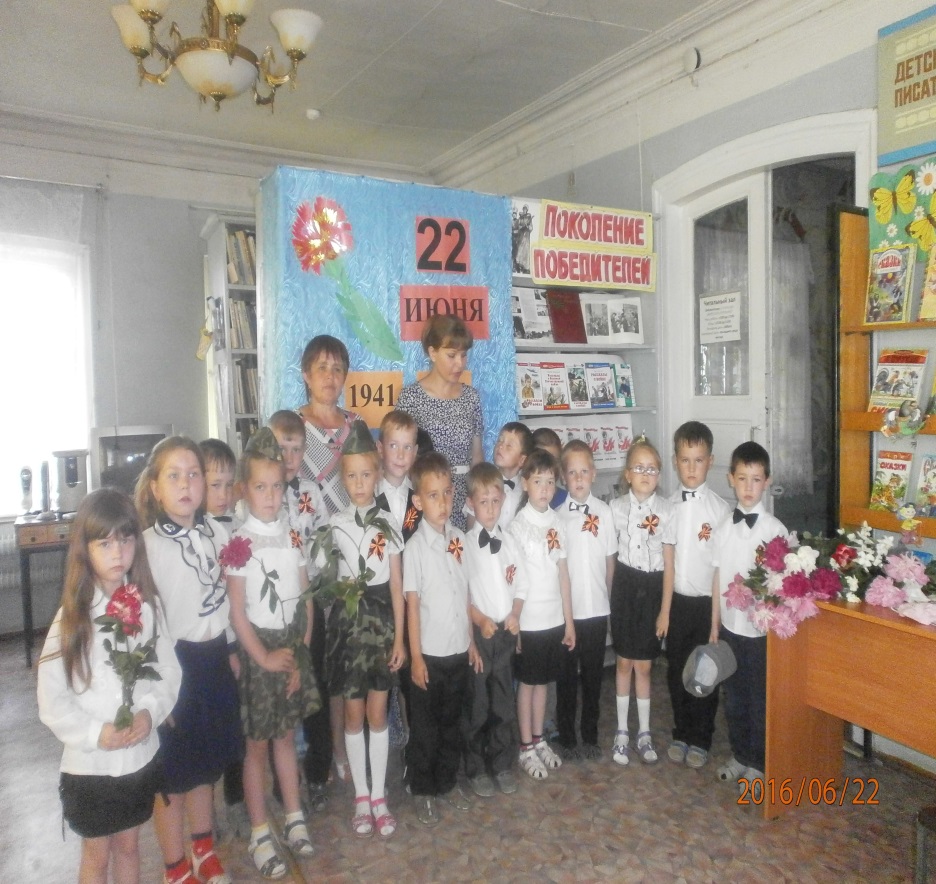 Краеведческий музей
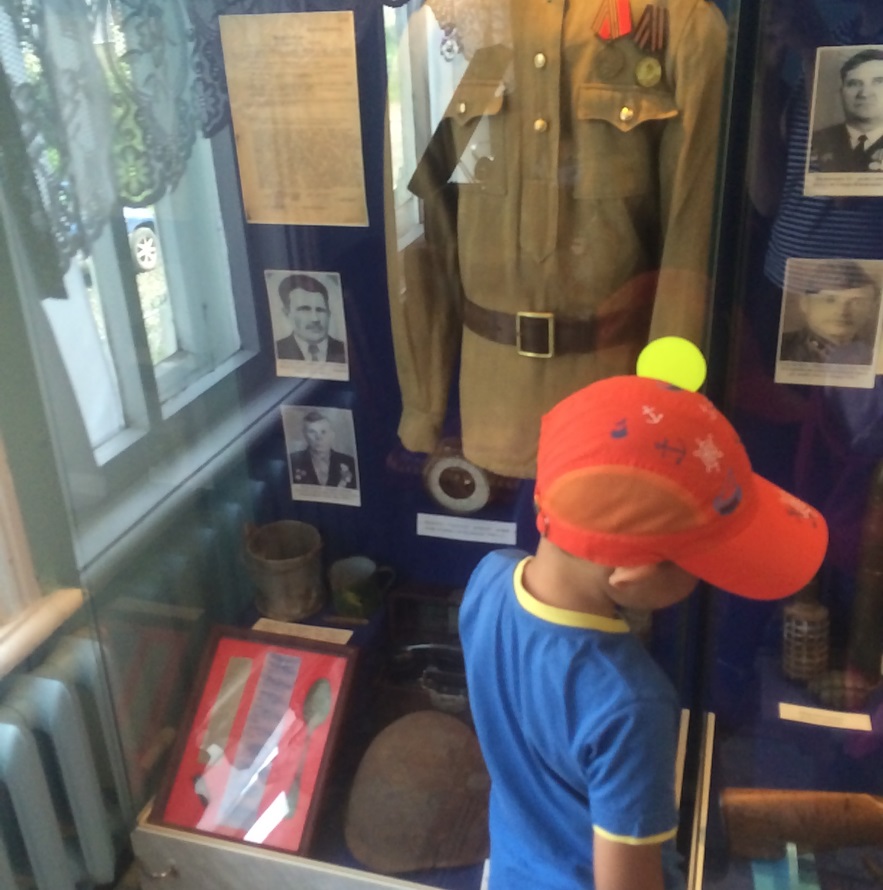 «Детская школа искусств» в гостях у дошкольников с программой «Музыка нас связала»
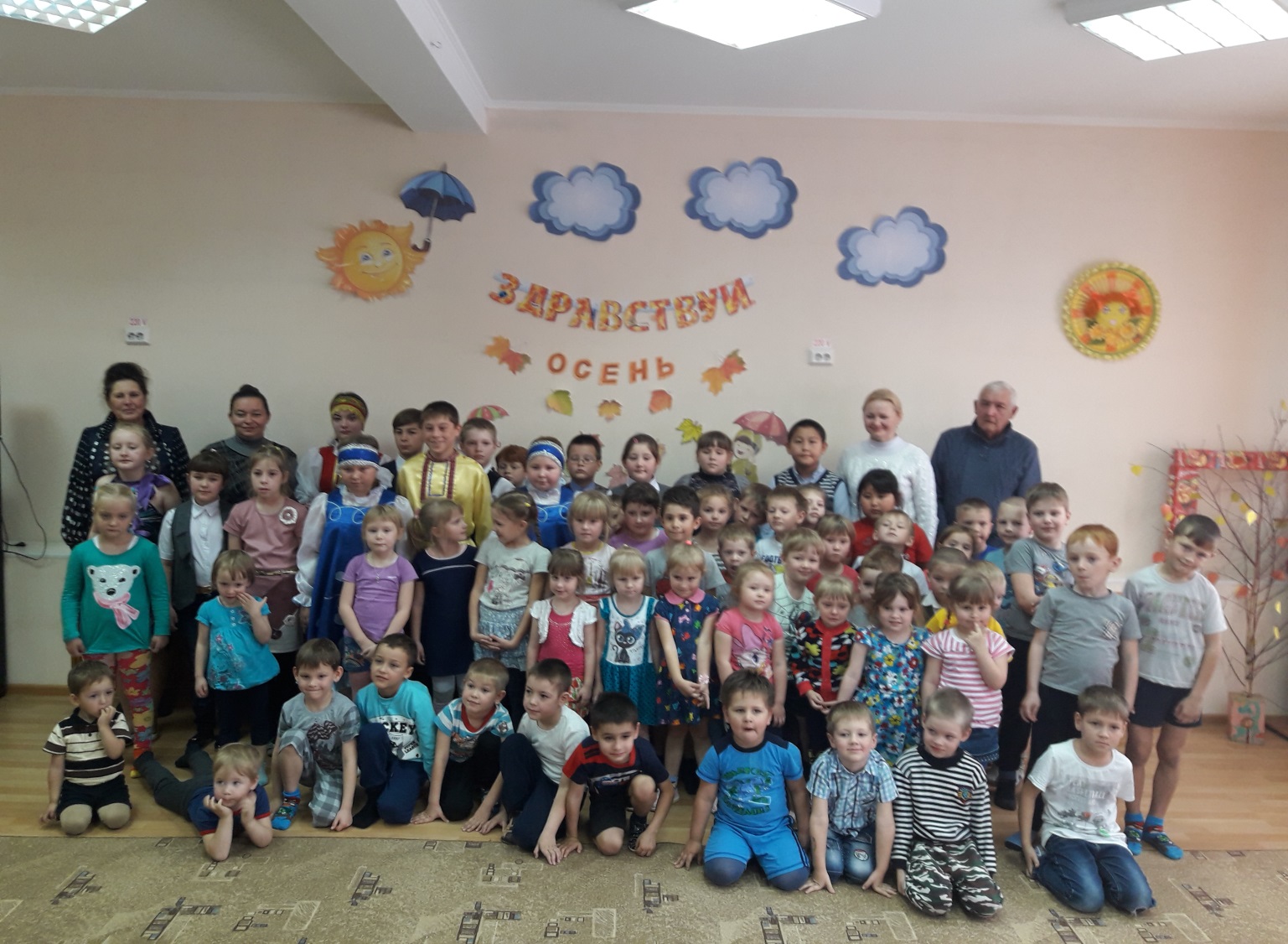 Педагоги и обучающиеся Школы искусства
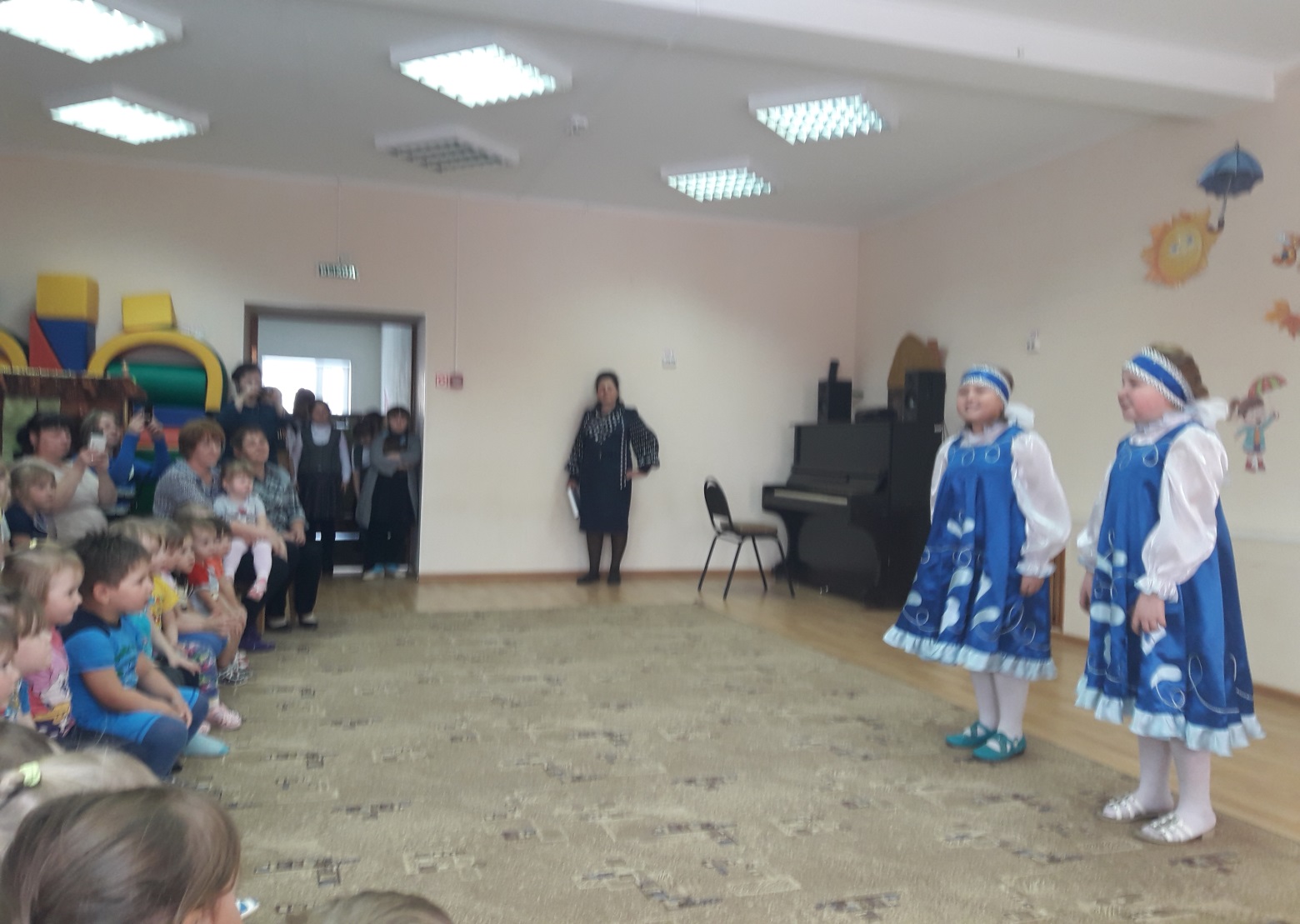 Организация мастер - классов  в художественной школе
Мастер – класс в художественной школе «раскрашивание  гипсовых  фигурок  акварелью »
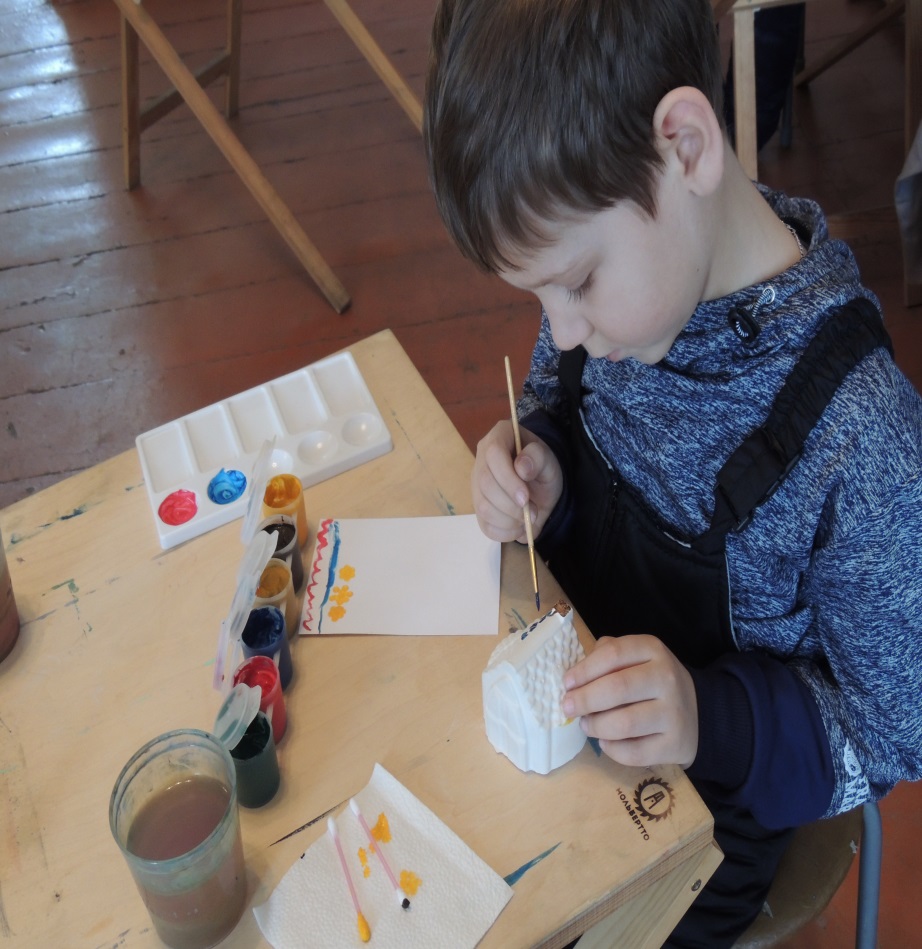 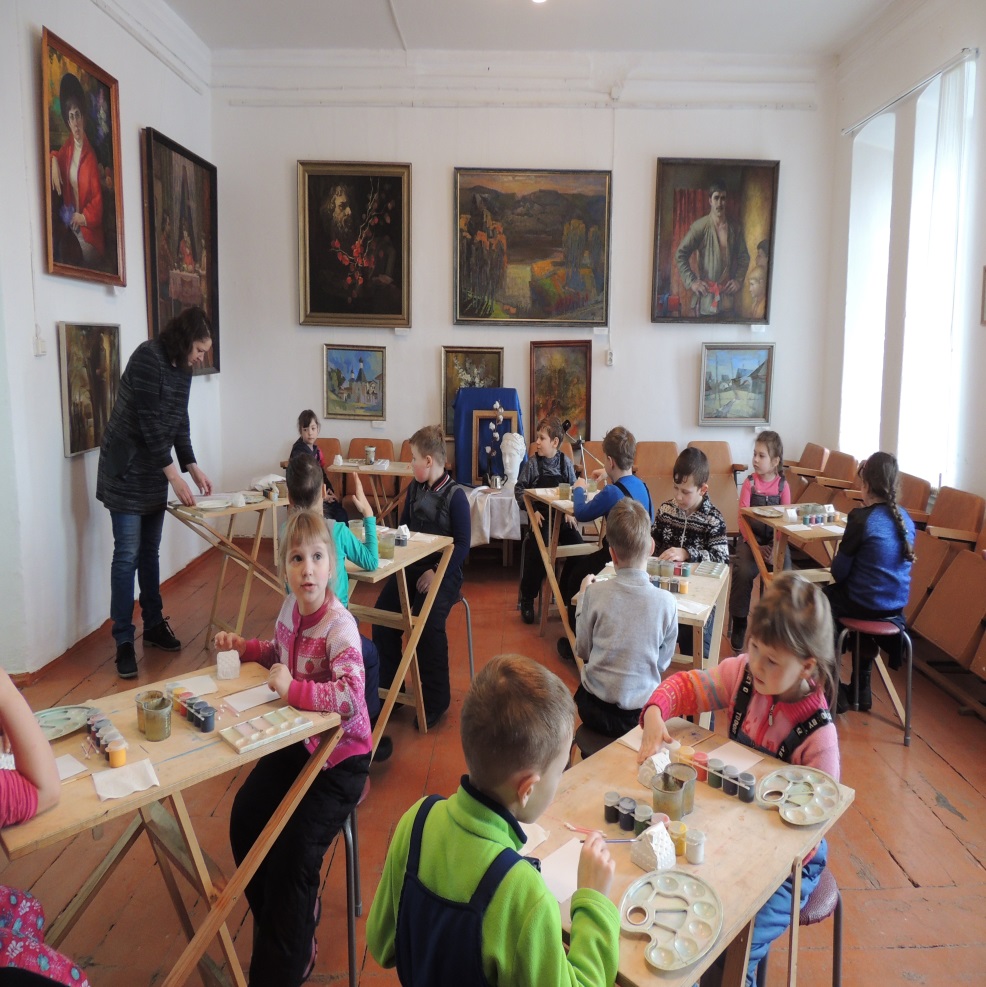 Клуб «Союз инициативной молодежи» под руководством методиста  высшей квалификационной категории Дома детства и юношества Н.А. Комаровой  проводит с детьми подвижные игры
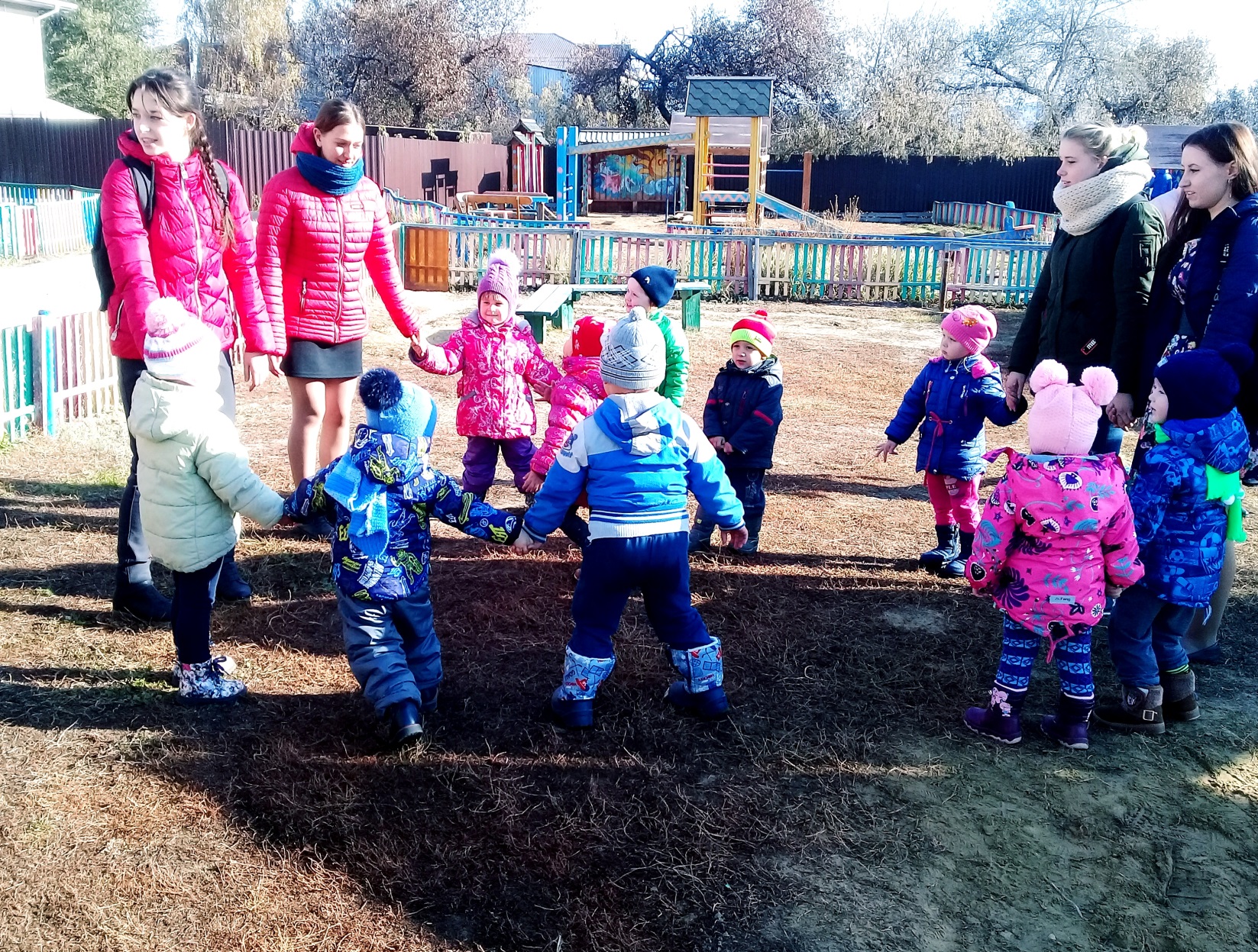 Взаимодействие с Куртамышским педколледжем
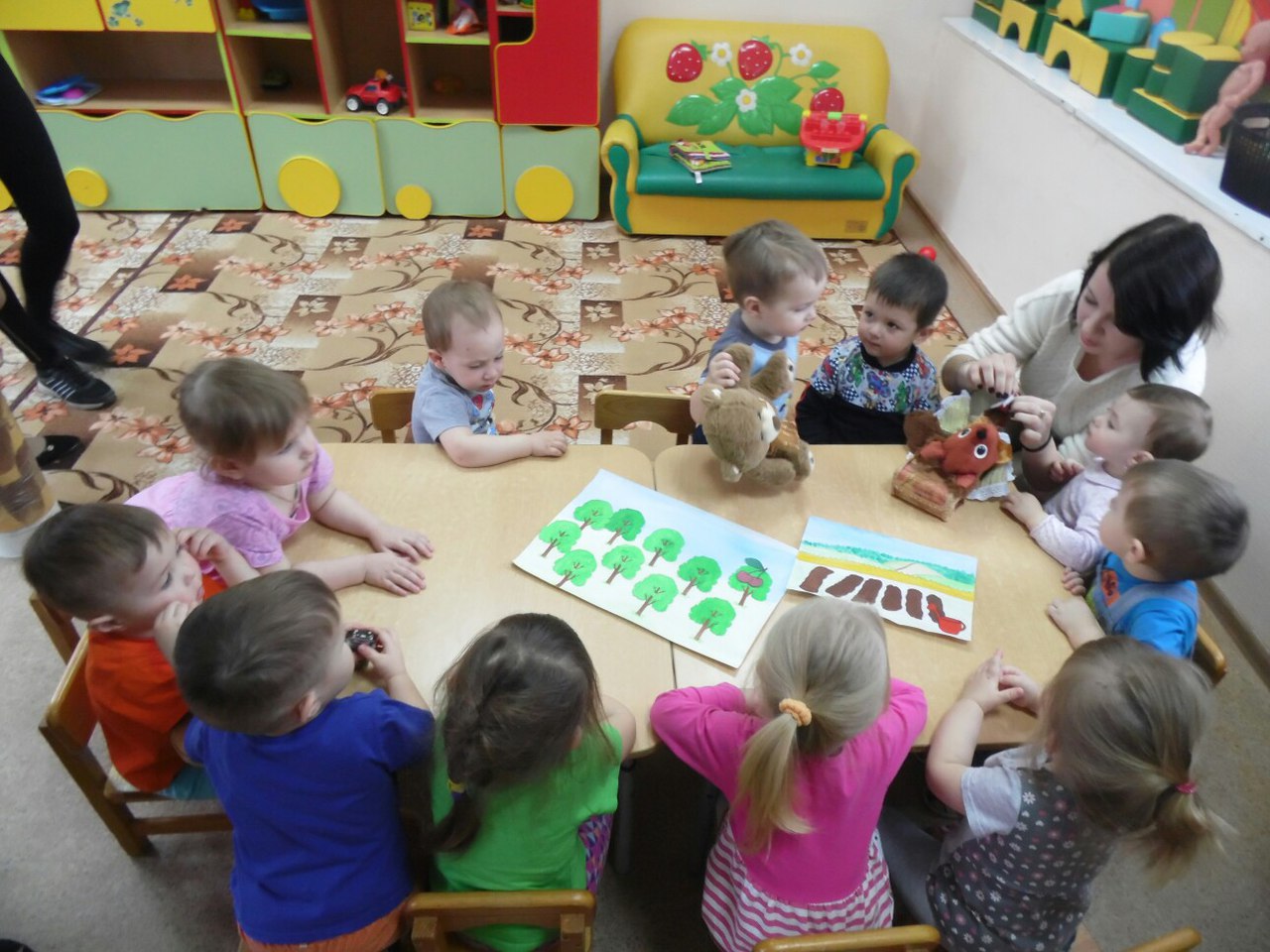 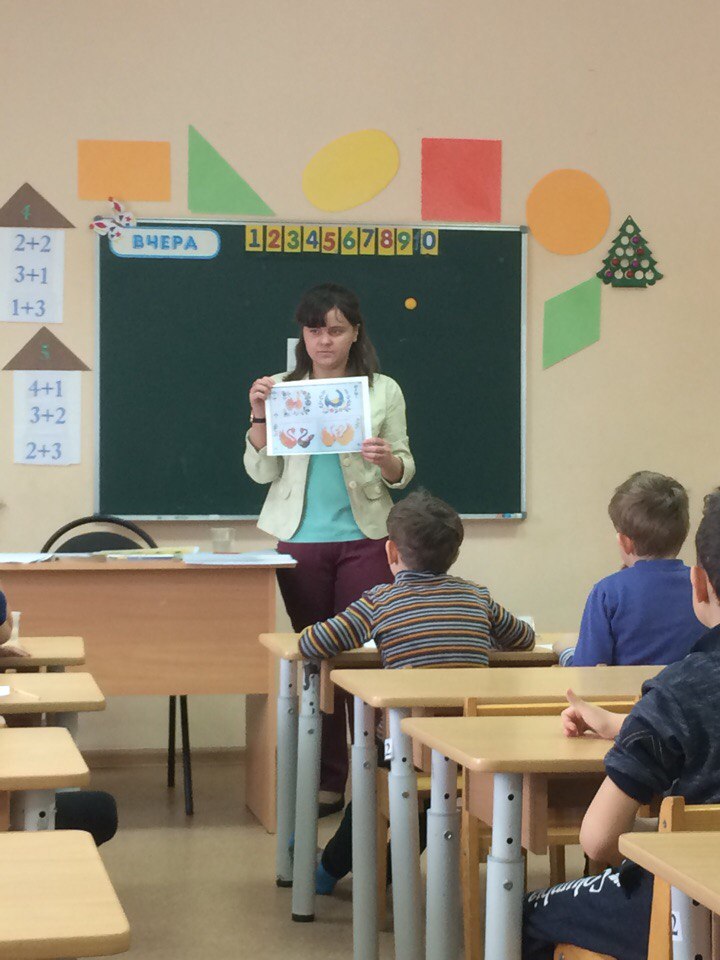 Студенты проводят
с детьми занятия, 
организуют их досуг, 
участвуют в подготовке
и проведении массовых 
мероприятий.
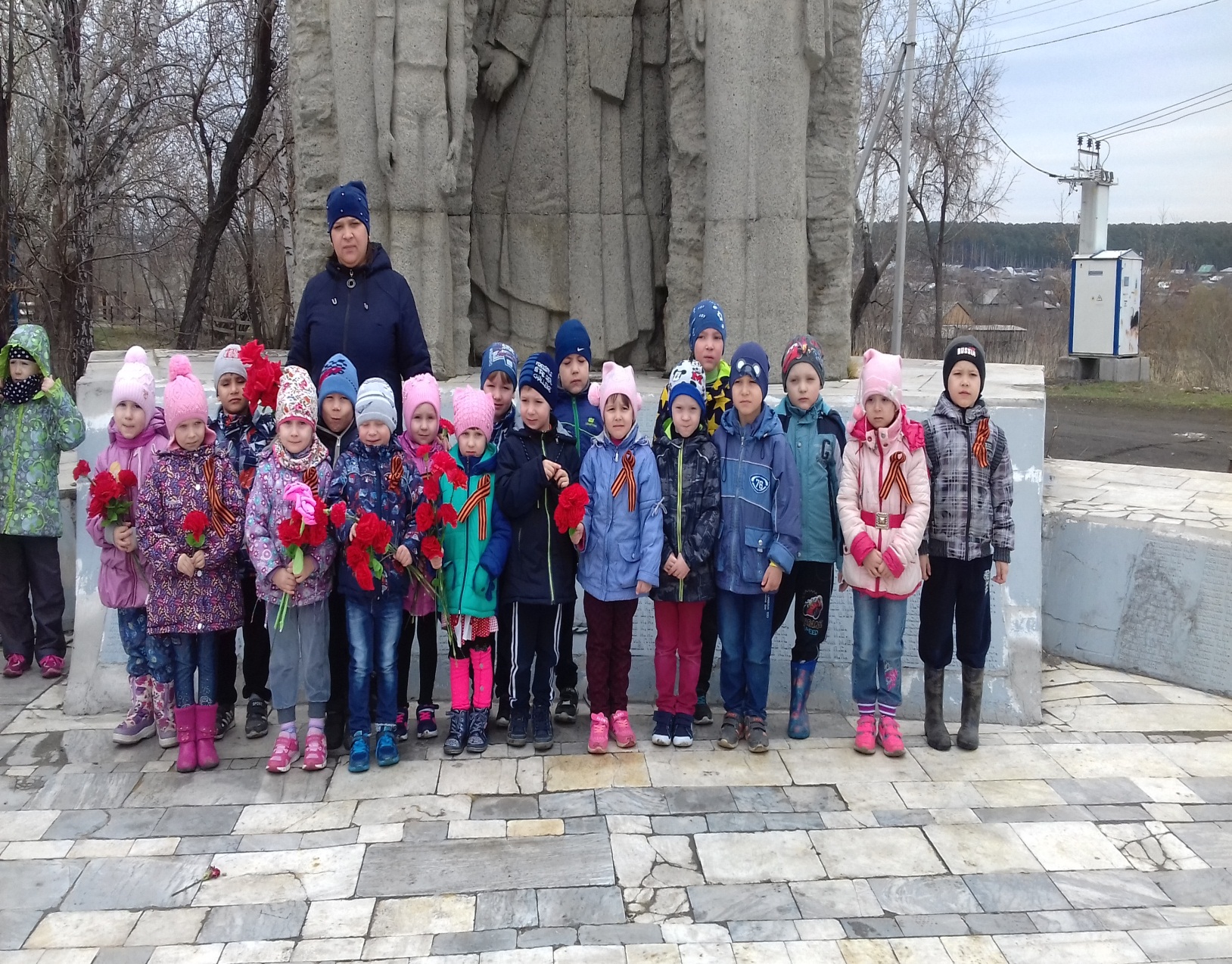